New Guidelines & Guidance for Reporting by Lobbyists
Charles W. Harris
Executive Director & General Counsel
Indiana Lobby Registration Commission
Reporting Year—Activity Reports (Source IC 2-7-1-18, 2-7-3-1, 2-7-3-2, & 2-7-3-3)
Reporting Year. “Reporting year” is defined in IC 2-7-1-18 as November 1 of one year through October 31 of the following year.  
Semiannual Reporting.
First Report: Covers Nov. 1 of prior year through Apr. 30 of current year & is due May 31.
Second Report: Covers May 1 through Oct. 31 of the current year, is due Nov. 30  & includes a column for the annual total for each line.   
No Activity. A registered lobbyist is required to file a semiannual report even if the lobbyist had no activity during the reporting period.
Activity Reports (Source IC 2-7-3-2 & 2-7-3-5)
Late Fee. $100 per day with a cap of $4,500.

Termination Report.  A termination report is required for that portion of the semiannual reporting period that preceded the termination of a lobbyist’s registration.
Appeal of Late Filing Fee [Source IC 2-7-2-2 (d) & 2-7-3-2 (d)]
Commission’s Authority. The Indiana Lobby Registration Commission (ILRC) may waive the late fee for filing a registration statement or activity report after its due date.
Waiver Standard. An ILRC determination that circumstances make imposition of the late fee inappropriate is required for such a waiver.
Appeal Form. To request such a waiver, a lobbyist must complete the appeal form prescribed by the ILRC and file it with the late registration statement or activity report.
Collection of Late Fee. Collection of the late fee or penalty will be deferred until the ILRC rules on the appeal.
Supplemental Handout
Summary of Key Final Advisory Opinions (FAOs)

IC 2-7-3-3 and IC 2-7-3-3.5

Reporting Illustrations for Sections C and E of the Activity Report

Informal Guidance for Ticket Transactions
Fundamental Reporting Rules (Source IC 2-7-3-1, 2-7-3-3 & Lobbyist Handbook)
Registered as Employer Only.  File a single employer lobbyist activity report.
Registered as Both Employer & Compensated.  File a separate compensated lobbyist activity report with respect to each employer lobbyist from whom you received compensation. Don’t file an activity report as an employer lobbyist.
Compensated Lobbyist & Non-Attributable Expenses.  A compensated lobbyist who has reportable expenditures that are not attributable to a client is to report those expenditures on a separate “non-client” compensated lobbyist activity report.
Fundamental Reporting Rules Continued(Source IC 2-7-3-1, 2-7-3-3 & Lobbyist Handbook)
Payor is to Report. A lobbyist who completes a reportable transaction should report that transaction and should do so in a manner consistent with the reporting illustrations set forth in Appendix 4 of the Lobbyist Handbook.
Report on Cash Basis. Activity reports should be filed on a cash basis rather than an accrual basis of accounting (see FAO 97-03). However, if lobbying expenses accrued during a reporting period are paid after the end of that period and after the lobbying relationship has been terminated, those expenses should be reported by amending the activity report for that reporting period.
Activity Report-Section C, Line 1[Source IC 2-7-3-3 (a)(2)(A) and Various FAOs]
Line 1-Compensation Paid. Include all compensation (salary, wages, cost of benefits, retainers, etc.) that the registrant provided to employees or others to lobby  for the registrant. (As a general rule, a compensated lobbyist’s report should not include the compensation received from an employer lobbyist.)
Multiple Clients.  A compensated lobbyist with multiply clients must consistently apply a rational method to allocate the compensation it pays others to lobby in determining the amount it reports on Section C, Line 1 of its compensated lobbyist activity report for each client.
Activity Report-Section C[Source IC 2-7-3-3 (a)(2)(B), (C) & (D)]
Line 2-Reimbursements. Include the amount of expense reimbursements paid to others who perform lobbying services for the registrant.
Line 3-Receptions. Report on this line amounts paid to sponsor all or part of a legislative reception.  However, amounts reported on line 6 (all member functions) or 7 (Section E gift & entertainment expenses) should not be included on line 3.  
Line 4-Entertainment.  Report the total amount spent for entertainment, including meals.  Line 4 should not include amounts reported on line 7 nor a lobbyist’s share of entertainment expenses.
Activity Report-Section C, Lines 5 & 6 [Source IC 2-7-1-7.2, 2-7-3-3 (a)(2)(E) & 2-7-3-3.5 (c)]
Line 5-Gifts. Report on line 5 the value of gifts made to “legislative persons.” However, the value of gifts reported on line 7 should not be included on line 5. 
Line 6-All Members Function.  Line 6 is to be used to report lobbying expenses for a function or activity to which all members of a “legislative body”  have been invited. 
“ Legislative Body”, as defined in IC 2-7-1-7.2, includes the General Assembly, the House of Representatives, the Senate, a committee established by House or Senate rules, a committee established by statute or Legislative Council, and a House or Senate caucus.
Non-Allocation Rule. Under IC 2-7-3-3.5 (c), expenses reported on line 6 of section C are not to be “allocated and reported with respect to a particular legislative person.”
Activity Report-Section C, Lines 7-9 (Source IC 2-7-3-3)
Line 7-Section E Expenses.  On line 7, the registrant is to report the total amount of the entertainment expenses and gifts reported in Section E.
Line 8-Registration & Late Fees.  The registrant should report on line 8 the total amount of registration and late fees paid by the registrant during the reporting period.
Line 9-Other Expenditures.  On line 9, the registrant is to report the total amount of all lobbying expenditures that are not included on lines 1 through 8 of the activity report.
Activity Report-Section C, Lines 10-12 (Source IC 2-7-3-3)
Line 10-Total Expenditures.  The total of lines 1 through 9 is to be entered on line 10.
Line 11-Compensated Lobbyist Adjustment.  A compensated lobbyist may use line 11 to subtract all of the expenses reported on line 10.  However, this adjustment does not apply to expenses incurred by a compensated lobbyist to lobby on the lobbyist’s own behalf.
 Line 12-Bottom Line.  Line 12 is the amount remaining after the line 11 adjustment, if any.
Activity Reports-Special Rules[Source IC 2-7-3-3.5 (a) and (b)]
Direct Attribution.  Expenditures for entertainment or a gift that can clearly and reasonably  be attributed to a particular legislative person must be so reported.
Proration.  To the extent practical, you may not allocate to a particular legislative person a prorated share of an expense made for the benefit of several legislative persons.
_______________________________________________
How should the cost of a shared item, such as a bottle of wine or a tray of appetizers be reported?
“All Members” Function or Event[Source IC 2-7-1-7.2 and 2-7-3-3.5 (c)]
“Legislative Body”, as defined in IC 2-7-1-7.2, includes the General Assembly, the House of Representatives, the Senate, a committee established by House or Senate rules, a committee established by statute or the Legislative Council, and a House or Senate caucus.
All Members Invited.  Expenditures for a function or activity to which all members of a legislative body have been invited are not to be allocated and reported with respect to particular legislative persons. (Such an expenditure should be included on Section C, Line 6 of the activity report, and should not be reported in Section E.)
Non-Allocation Rule Questions[Source IC 2-7-3-3.5 (C)]
With respect to the definition of “Legislative Body”, what is a House or Senate caucus?
 
What if the invitation goes to more than just the members of a particular Committee?

Other Legislators.

Legislative staff assigned to work with the committee.
Activity Reports-Special Rules Continued [Source IC 2-7-3-3.5 (d)]
Shared Expense of Lobbyists. When two or more lobbyists contribute to an expenditure:
The total amount of the expenditure determines whether the expenditure is reportable with respect to a particular legislative person.
Each lobbyist is to report the actual amount contributed by that lobbyist.
Activity Reports-Special Rules Continued [Source IC 2-7-3-3.5 (e) and (f)]
Contribution by Legislative Person.  The report of an expenditure with respect to a particular legislative person is not to include any amount that the person contributed to the expenditure.
Ordinary Business Transactions.  Transactions are not to be included in an activity report if a legislative person pays the same amount for property or services that would be charged to any purchaser of the property or services in the ordinary course of business.
Activity Report-Section E[Source IC 2-7-1-8, 2-7-1-18 & 2-7-3-3 (a)(3)]
Entertainment & Gift Thresholds. In Section E, a lobbyist is to report entertainment expenses, including meals, and gifts that benefit a specific “legislative person” and that total $50 or more in one day or exceed $250 in a reporting  year. (P.L. 229-2011, SEC. 40)
“Legislative Person” includes members of, candidates for election to, and officers and employees of the General Assembly, a member of the immediate family of such an individual, a paid consultant to the General Assembly, and an agency of the General Assembly.
Section E Example-Shared Expense[Source IC 2-7-3-3 (a)(3) & 2-7-3-3.5 (d)]
Hypothetical Facts. Compensated Lobbyists A and B took Representative Mighty Man to dinner.  They shared equally in the cost of his $70.00 dinner, with each paying $35.00 by separate charges to their personal credit cards.
How to Report.  Lobbyists A and B should each report in Section E an expenditure of $35.00 for entertainment of Mighty Man on the applicable date and note that the amount reported is the lobbyist’s share of a total expenditure of $70.00
Section E Example-Annual Threshold[Source IC 2-7-3-3 (a)(3)]
Hypothetical Facts. Compensated Lobbyists A took Senator Abe Honest to dinner five times during Nov. 1, 2010 through April 30, 2011 and once during May of 2011.  The cost of each dinner attributable to the senator is $50.
How to Report.  For the first period, Lobbyists A would have 5 separate entries of $50 each for the senator.  However, with the sixth dinner in May, Lobbyist A would have reached the “more than $250” threshold for the reporting year.  Thus, with respect to Abe Honest, Lobbyist A could report the $250 total as a single entry for the first period  and $50 for the second period.
Section E Reporting Illustration—Lobbyist A
Gifts-Informed Prior Consent(Source  IC 2-7-5-8)
Prohibition.  A lobbyist may not make a gift with a value  of $50 or more to a “legislative person” unless the lobbyist receives the consent of the legislative person before the gift is made.
Duty to Inform.  The lobbyist is required to inform the legislative person of the “cost ” of the gift at the time that the lobbyists seeks the consent.
Exception.  This requirement does not apply to gifts between “close relatives” as defined in IC 2-7-1-1.7.
______________________________________________
Very Informal Advice. If you plan to make such a gift, first get the legislative person’s written consent.
Close Relative Defined(Source IC 2-7-1-1.7)
Sec. 1.7. (a) "Close relative" of an individual refers to any of the following:        (1) The individual's spouse.        (2) A parent of the individual or a parent of the individual's spouse.        (3) A child of the individual or a child of the individual's spouse.        (4) A sibling of the individual or a sibling of the individual's spouse.        (5) An aunt or an uncle of the individual or an aunt or uncle of the 	individual's spouse.        (6) A niece or nephew of the individual or a niece or nephew of the 	individual's spouse.        (7) A grandparent of the individual or a grandparent of the 	individual's spouse.        (8) A grandchild of the individual or a grandchild of the individual's 	spouse.        (9) A great-grandparent of the individual or a great-grandparent of 	the individual's spouse.        (10) A great-grandchild of the individual or a great-grandchild
Gift Report (Source IC 2-7-3-3 & 2-7-3-3.3)
Reporting Requirement.  A lobbyist is required to file a report whenever the lobbyist makes a gift/gifts to a “legislative person” if the value of the gift/gifts is $50 or more in one day or exceeds $250 in a reporting year.
Exception.  Gifts to “close relatives” are not subject to this reporting requirement.
Due Date.  The report is due not later than 15 business days after the gift that triggers the requirement is made.
Filing.  A  copy of the report is to be filed with the ILRC, the legislative person, and the House or Senate if the legislative person is a member of or candidate for election to the body.
Ten Day Hold.  A gift report is confidential and not available to the public until 10 business days after the report is filed.
Purchase Report(Source  IC 2-7-3-7)
Reporting Requirement.  A lobbyist is required to file a report whenever the lobbyist pays more than $100 to purchase goods or services from a member of, or candidate for election to, the General Assembly or such a member’s or candidate’s business.
Exception.  Such a report is not required for a purchase made in the ordinary course of business and at a price that is available to the general public.
Due Date.  The report is due not later than 15 business days after the purchase is made.
Filing.  A  copy of the report is to be filed with the ILRC, the member or candidate, and the legislative chamber that he or she is a member of or candidate for election to.
Ten Day Hold.  A purchase report is confidential and not available to the public until 10 business days after the report is filed.
Out-of-State Travel Prohibition(Source IC 2-7-5-9)
General Prohibition. A lobbyist may not pay for or reimburse a legislative person’s out-of-state travel expenses, which include expenses for transportation, lodging, registration fees, and other expenses associated with travel.  As a result of a 2011 amendment, meal expenses are no longer included in the list of travel expenses. (HEA 1001, SECTION 41)
Exceptions. The general prohibition does not apply to :
Expenses paid for by entity of which the legislative person or his or her spouse is an officer, member of the board of directors, employee, or independent contractor; or  
Expenses of a legislative person attending a public policy meeting as a speaker or key participant and the Speaker of the House or President Pro Tem of the Senate approves in writing the payment of the expenses. 
__________________________________________________________________
Does merely striking “meals” get the job done when the phrase “other expenses associated with travel” was retained?
Audit Function(Source IC 2-7-4-6)
Requirement. ILRC is to inspect and audit at least 5% of all registration statements and reports filed with it. 
Selection Process. ILRC is to select statements and reports for inspection and audit at random through use of a computer random number generator.  Audit letters have gone out for those lobbyists selected for audit for the period of May 1, 2009 through April 30, 2010. 
Documentation.  A lobbyist is expected to provide documents to verify a statement or report being audited. Those documents are confidential while they are in the ILRC’s possession.
Next Audit Cycle. November 1, 2010 through October 31, 2011.  (May 1, 2010 through October 31, 2010 is the special transition period.)
Annual Registration Statement(Source IC 2-7-1-10 & 2-7-2-2)
Registration Year. January 1 to December 31.
Threshold.  You lobby & expend (EMPLOYER) or receive (COMPENSATED) at least $500 in a registration year for lobbying.
Deadline. January 15 or within 15 days after becoming a lobbyist, whichever is later.
Annual Registration Statement-Fees  (Source IC 2-7-2-1 & 2-7-2-2)
Normal Fee.  $100 per registration year ($105 on-line).
Special Fee.  $50 per registration year for a nonprofit organization that is exemption from federal income taxation under IRC Section 501 (c) (3) or (4) and for an employee of such an organization who lobbies for it ($55 on-line).
Late Fee. $100 per day with a cap of $4,500.
Annual Registration Statement-Continued  (Source IC 2-7-2-2 & 2-7-2-5)
Amendment. Duty to file an amendment within 15 days of any material change in the information reported in the original statement.  
Termination.  Duty to file a notice of termination within 15 days after a lobbyist ceases lobbying and does not intend to resume those activities in the future. 
Expiration.  Each registration statement expires on December 31 of the year for which it was issued.
We Welcome Your Questions!
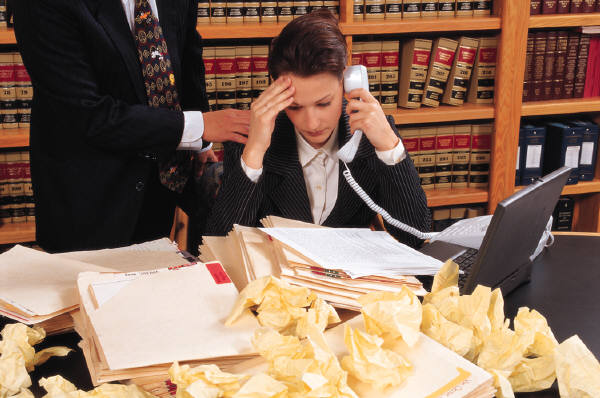